«Без прошлого нет настоящего».
Презентацию  подготовила  читатель 
«Атаманской поселенческой библиотеки» – Герасименко Светлана.
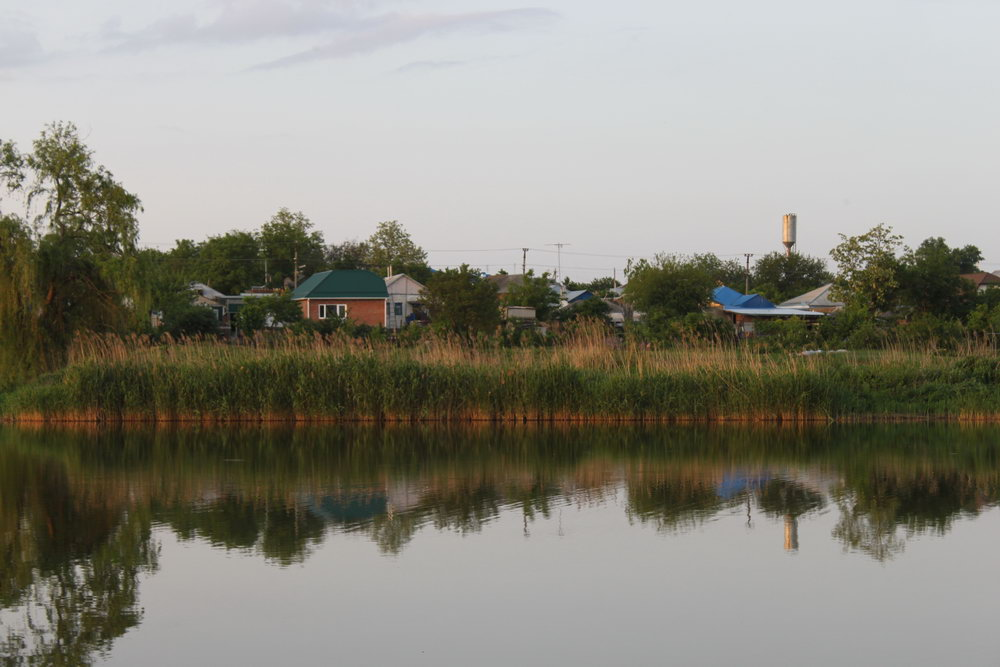 вступление
Каждый человек имеет свою малую Родину. Моя малая Родина – это моя станица, место где я родилась, где я живу. Мне очень интересно знать как возникла наша станица, почему она так называется, какие достопримечательности имеет.
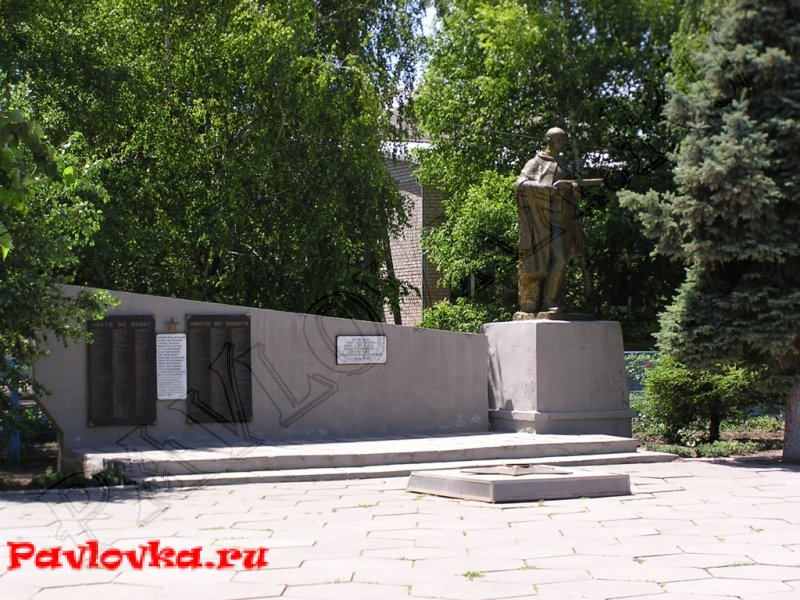 Основание станицы Атаманской.
Осенним днем 1880г. несколько десятков казаков из станицы Полтавской переехали на новые наделы, полученные между станицами Уманской (сейчас Ленинградской) и Павловской. В этом же году здесь обосновались три брата по фамилии Скакун-офицеры Кубанского казачьего войска: генерал, полковник и есаул. Они поселились на правом и левом берегу реки Сосыки, а остальные 45 семей поселенцев- вдоль дороги.
СТ. Атаманская
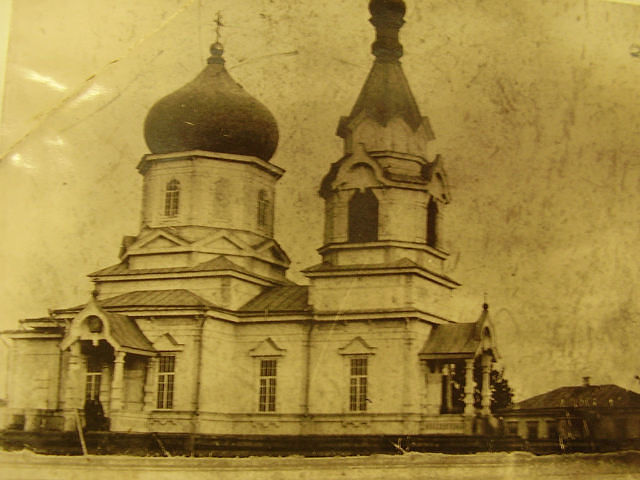 При основании хутор получил название Сосыкский -в честь реки Сосыки. К концу 19века на хуторе Сосыкском было два двухклассных и одно одноклассное училища,  построина Рождество-Богородицкая деревянная церковь, построина  мельница. В 1909г. через хутор была проложена железнодорожная линия Сосыка-Ейск. В 1913 году было празднование 300 (трёхсот) летия Дома Романовых и по прошению атамана и казачьего собрания, станица была переименована в 1914году, в станицу Атаманскую, в честь почётного атамана всех казачьих войск России и сына императора Николая 2 – Алексея.
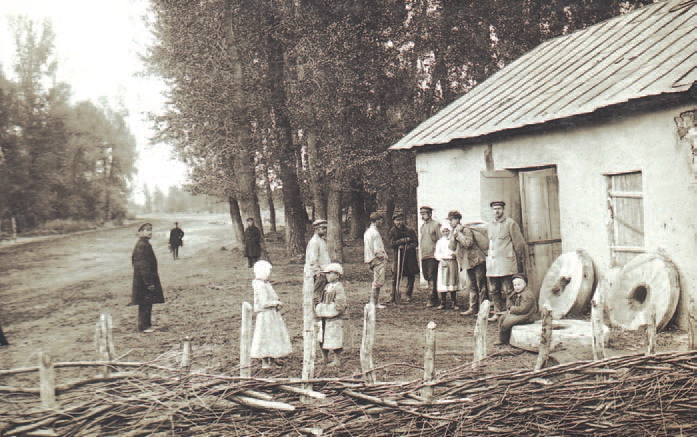 СТ. Атаманская
В 1920 году начали создаваться колхозы, в том числе и в станице Атаманской. Назывался наш колхоз «Заветы Ильича».
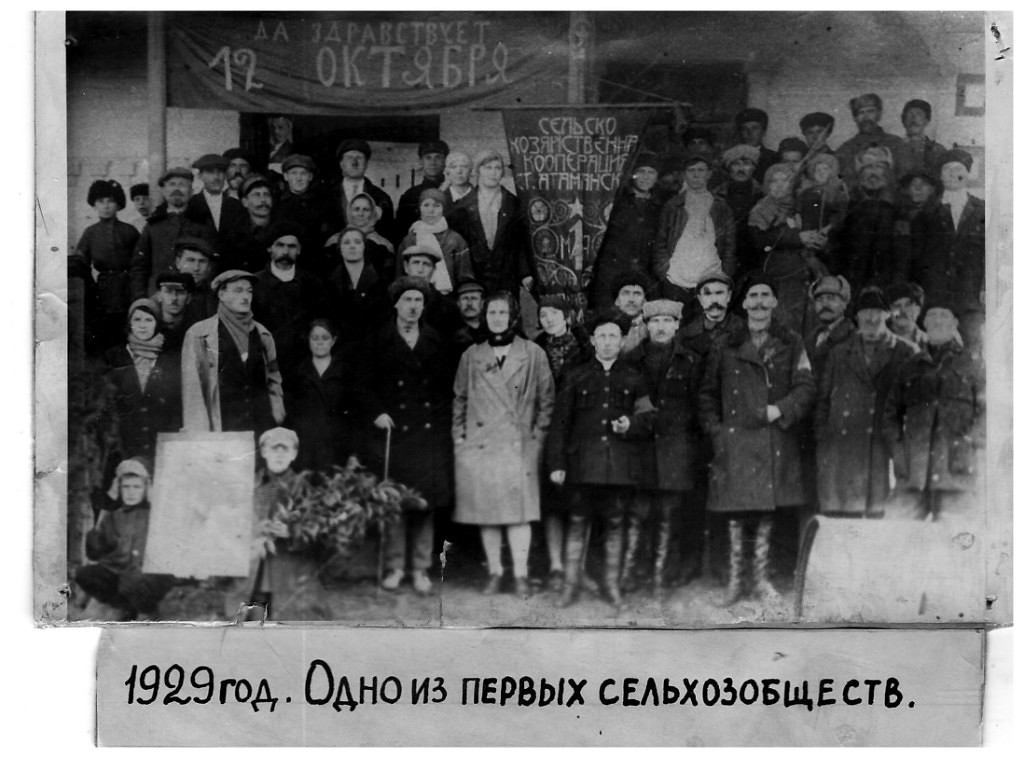 СТ. Атаманская
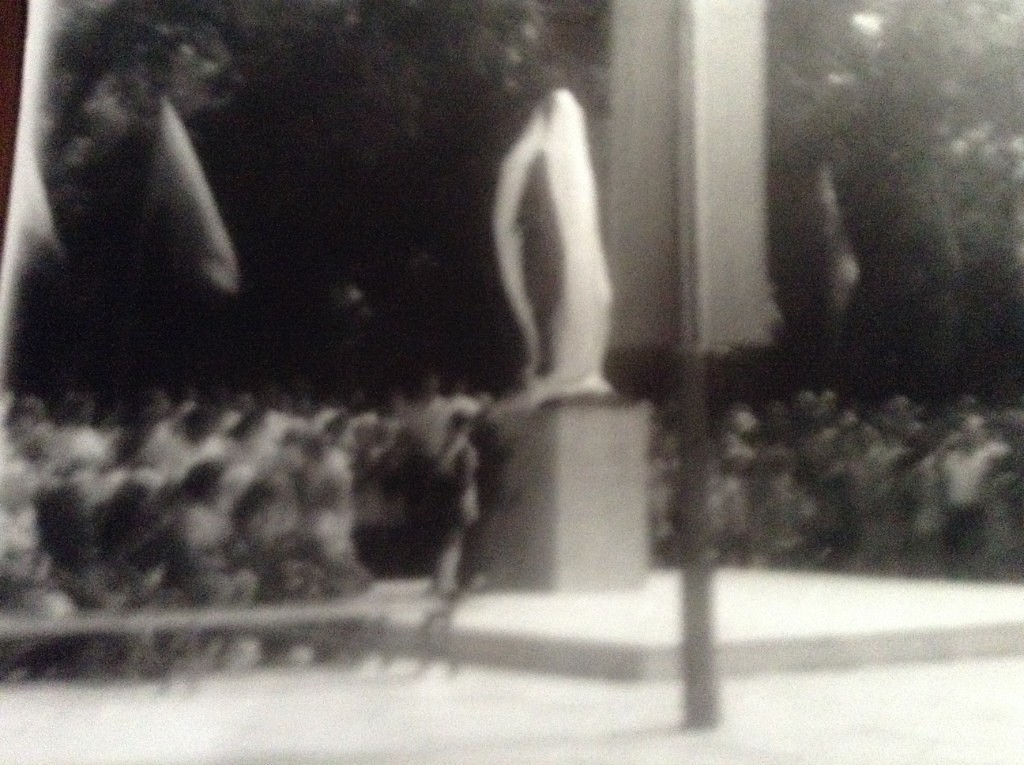 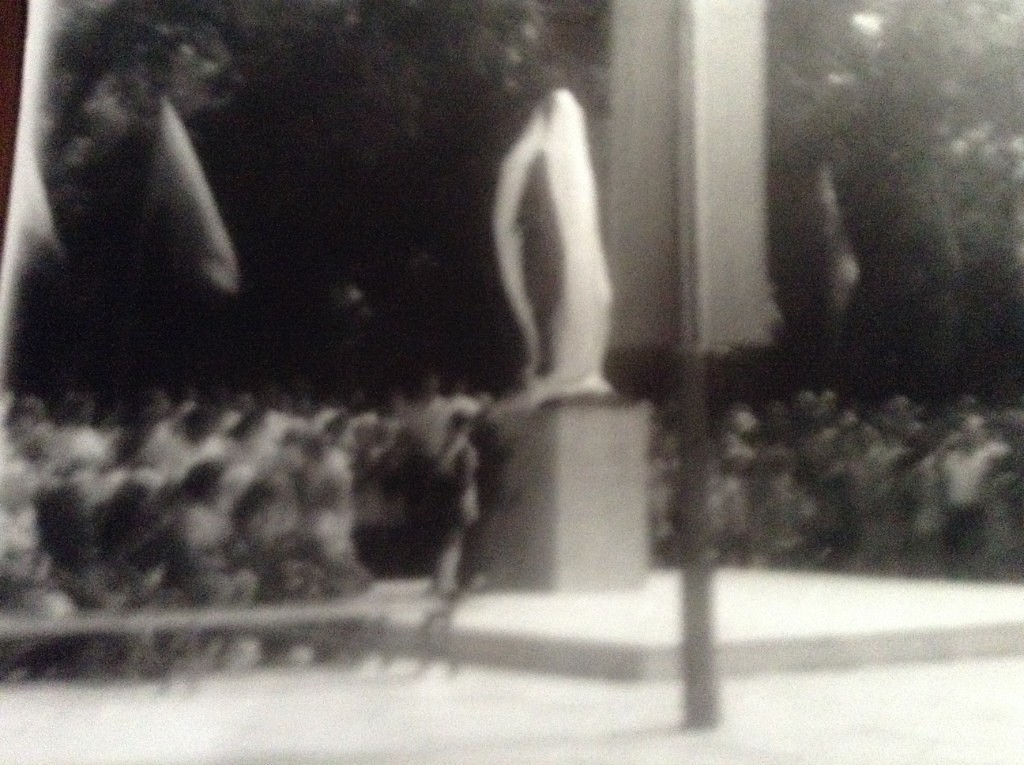 В 1958 году колхоз был переименован в колхоз имени Дмитрия Петровича Жлобы - героя Гражданской войны - командира стальной дивизии. 22 апреля 1958 года около Дома Культуры был открыт первый памятник  Дмитрию Петровичу  Жлобе. В 1992 году колхоз был переименован в ООО «Атаманское».
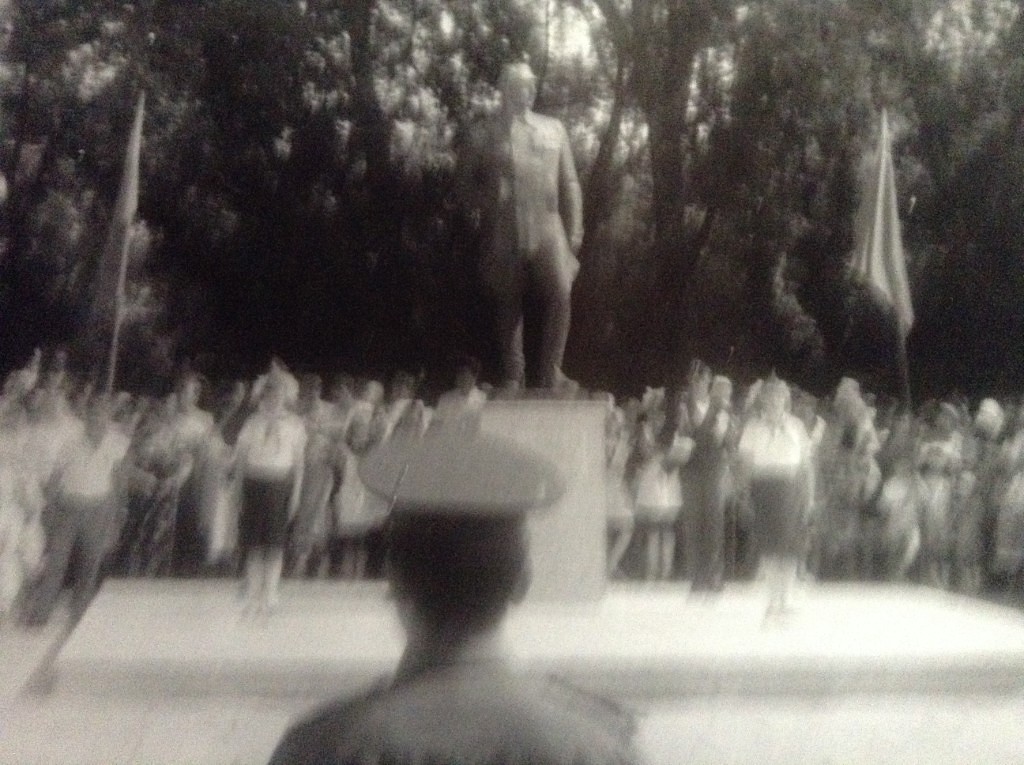 СТ. Атаманская
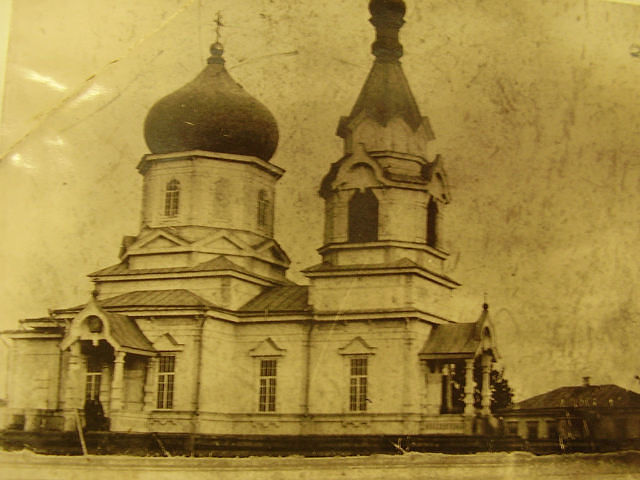 В станице Атаманской до наших дней сохранились некоторые старинные здания. На отдельных из них видны вверху дата постройки и инициалы прежнего владельца. Одно из таких зданий находится на пересечении улиц Жлобы и Ленина. Сейчас в нем располагается магазин «Пилот». Другой дом находится на улице Жлобы 65.Одно время в нём размещалась церковь. Через два квартала на той же улице Жлобы под номером 29 сохранился еще один старинный дом, который раньше был роддомом.
СТ. Атаманская
Улица набережная дом 7, в нем был детский дом, потом вспомогательная школа. Очень богата история у дома на перекрёстке улиц Ленина и Октябрьской. В здании находилась казачья управа. До 1936 года оно было одноэтажным. Рядом стояла церковь, которую приобрели где-то вблизи Ейска. Она была деревянной, поэтому её аккуратно разобрали на месте и перевезли на хутор (тогда ещё) Сосыкский. Позже к церкви достроили звонницу с колоколами.
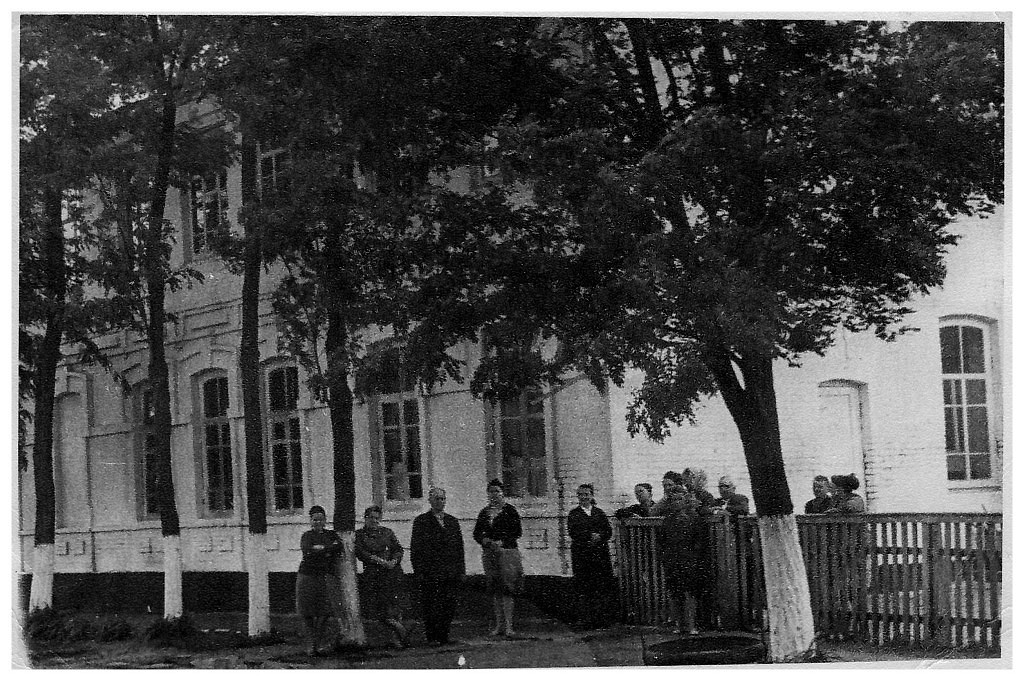 В 1935 году храм разобрали. Стройматериалы пошли на строительство местного клуба и второй этаж казачьей управы. Потом в здание казачьей управы переехала больница, ещё позже- вспомогательная школа. Сейчас в этом доме находится «Дом творчества».  Ещё одно старое здание находится на улице Шевченко. Сейчас это здание             « Амбулатории ». После революции в нем помещалась начальная и средняя школа вплоть до 1970 года.
СТ. Атаманская
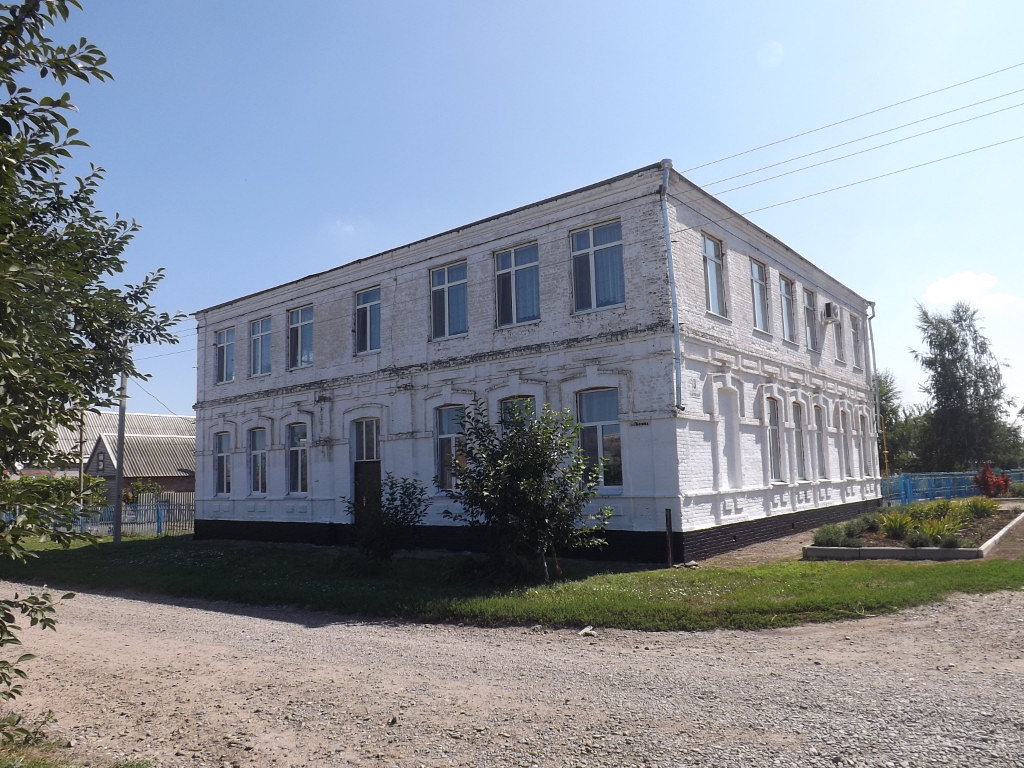 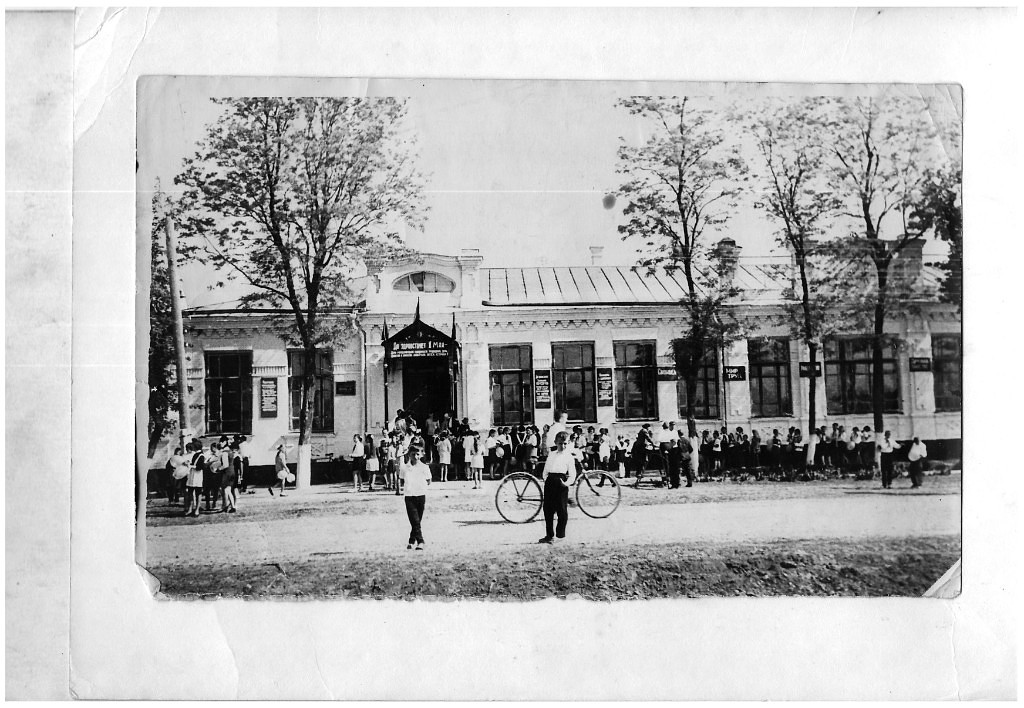 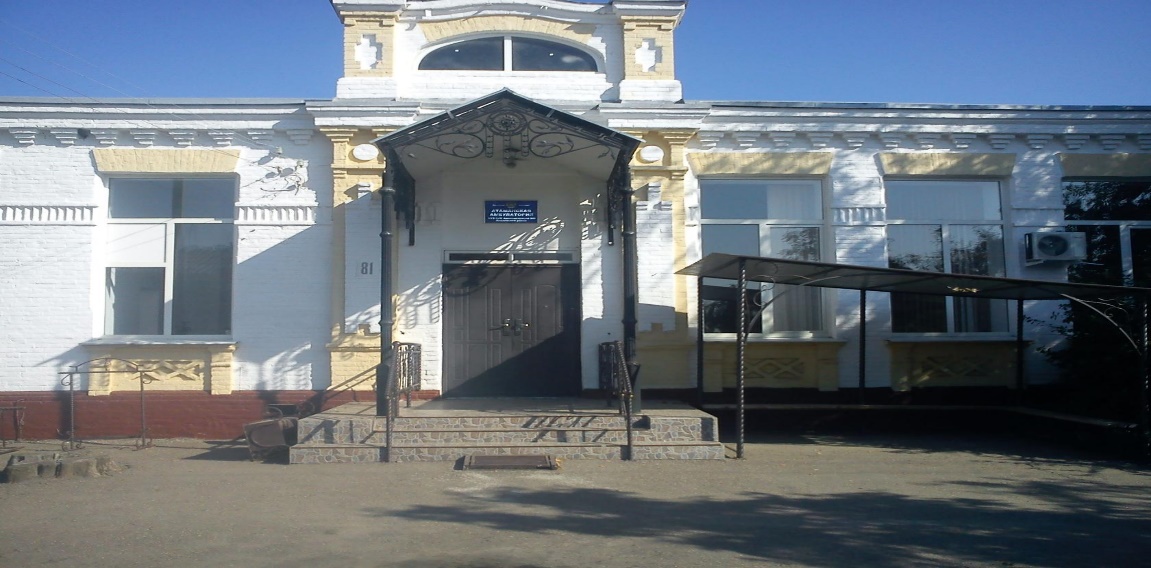 СТ. Атаманская
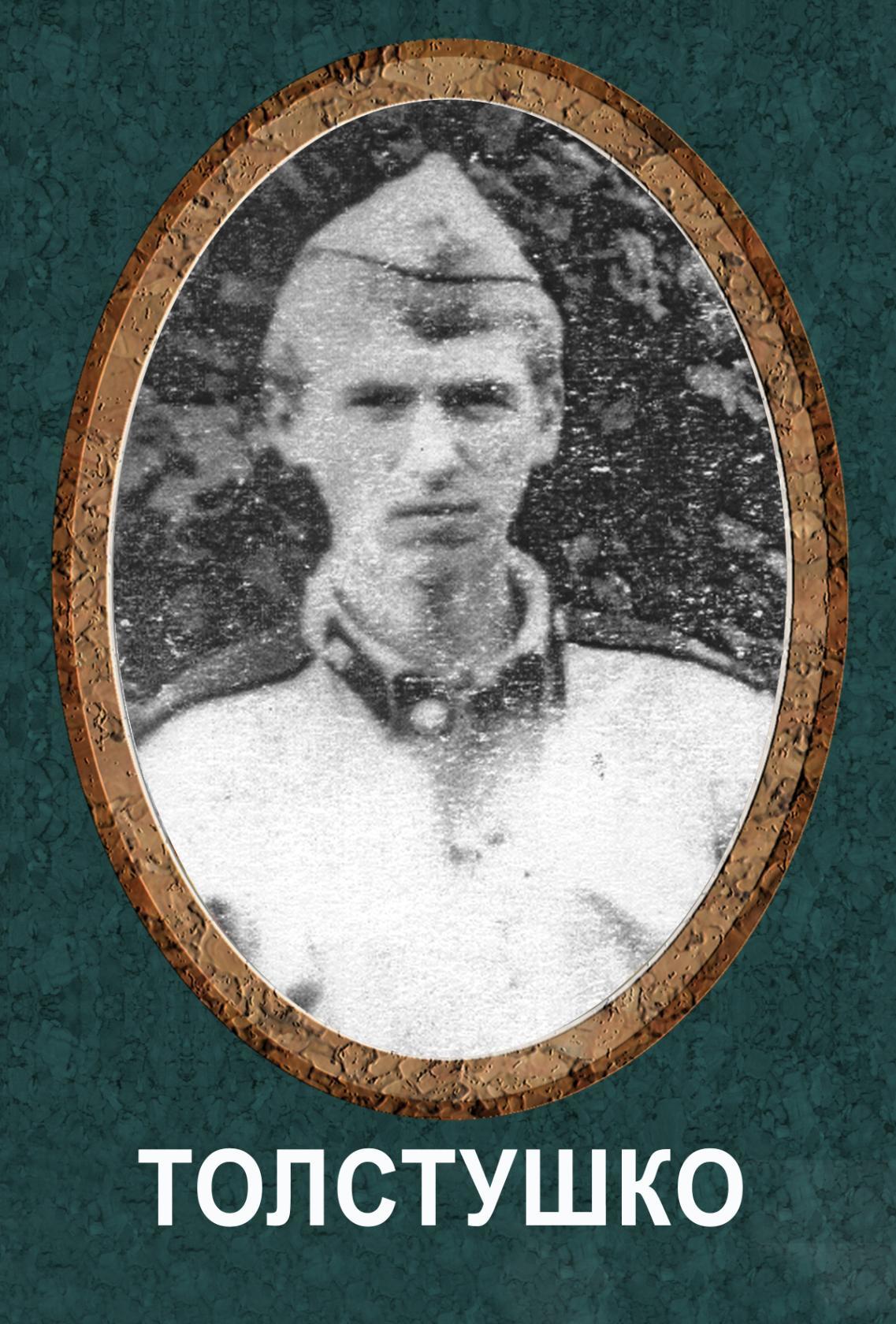 Не менее важными в нашей станице являются некоторые улицы. На одной из таких живу сейчас я, это улица имени Саши Толстушко. Названа она в честь нашего одностаничника, выпускника нашей школы, погибшего в Афганистане 9 августа 1982 года. Он посмертно награжден Орденом красной звезды.
СТ. Атаманская
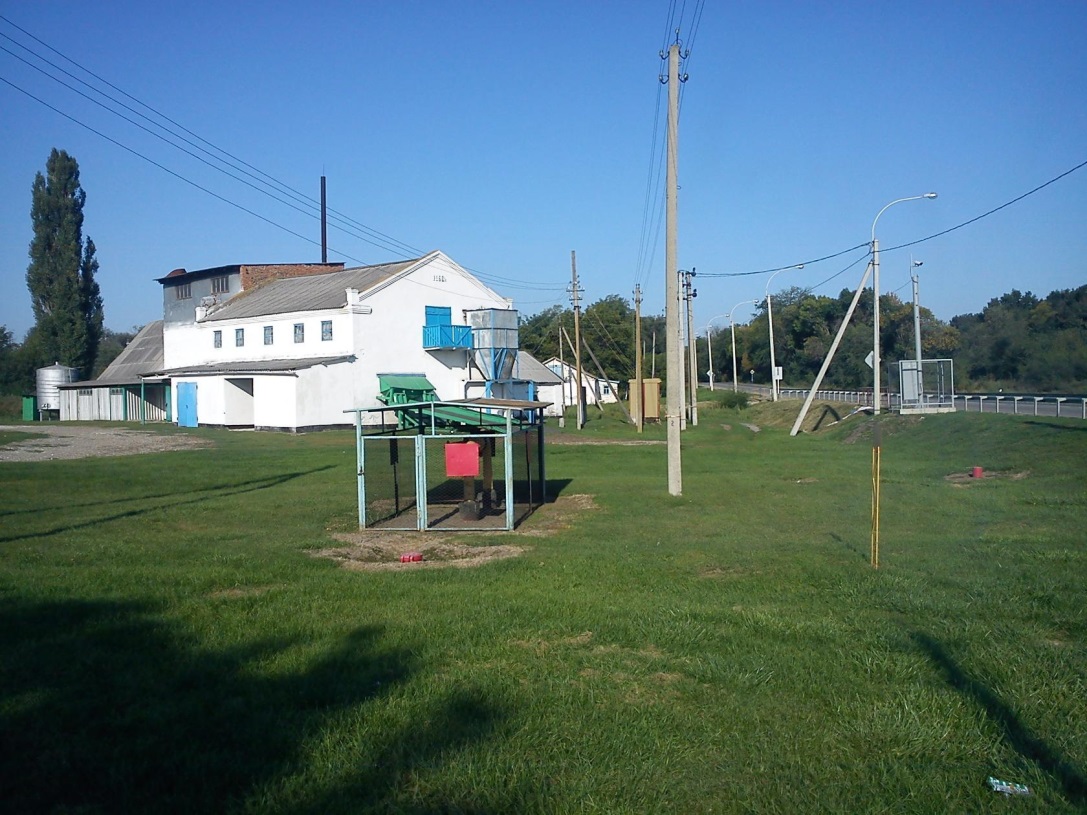 Какой же стала станица в наши дни?
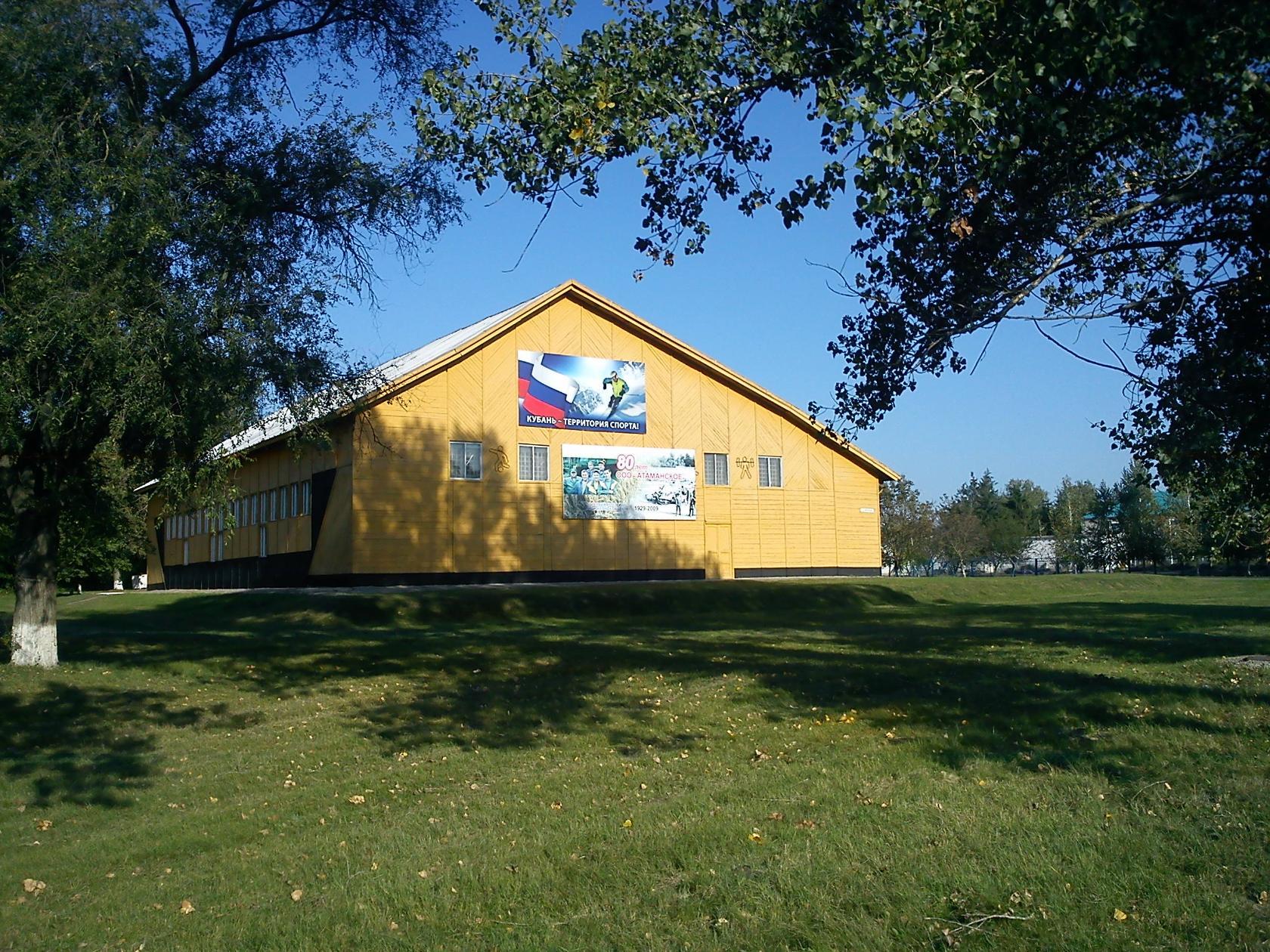 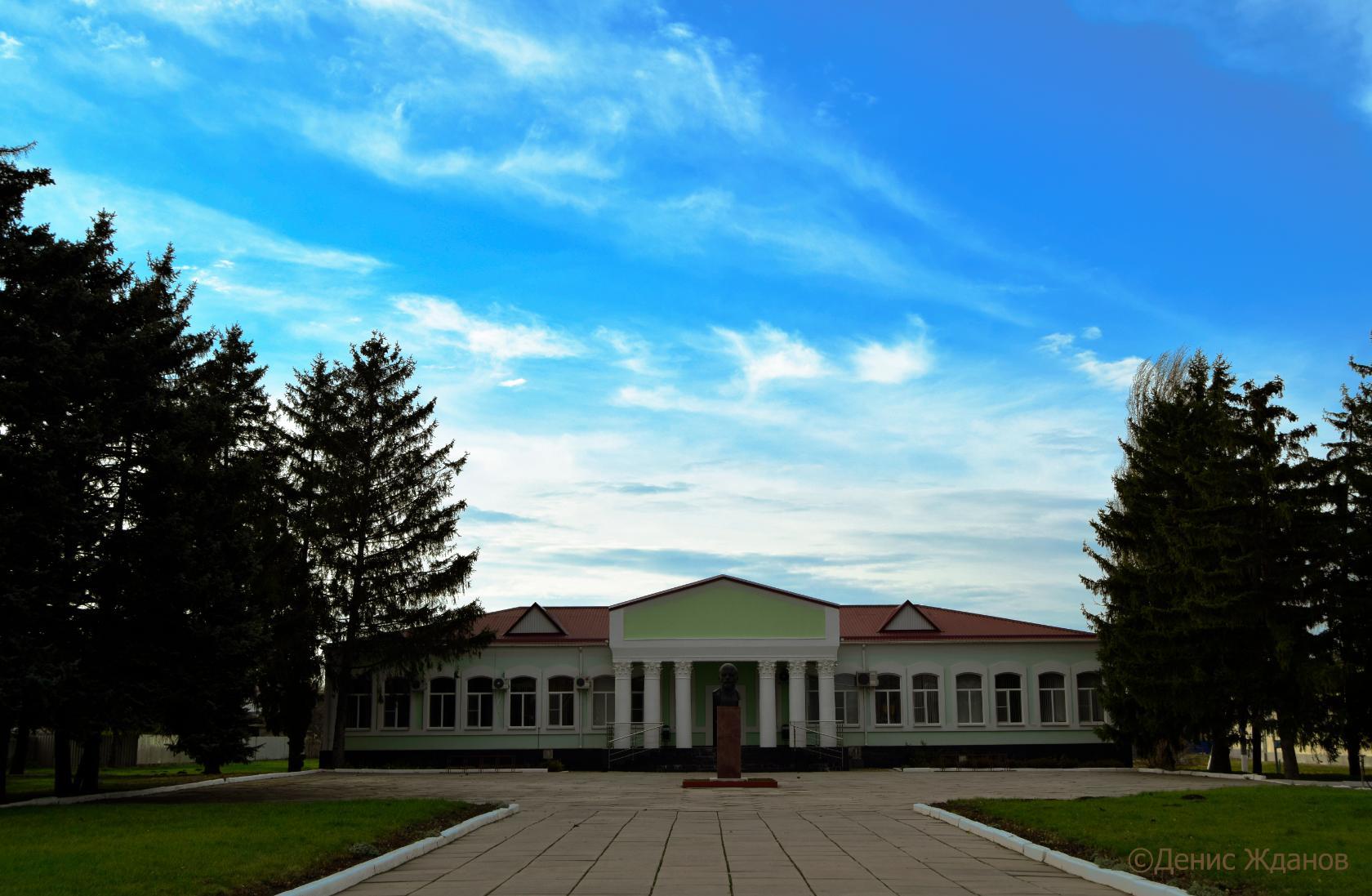 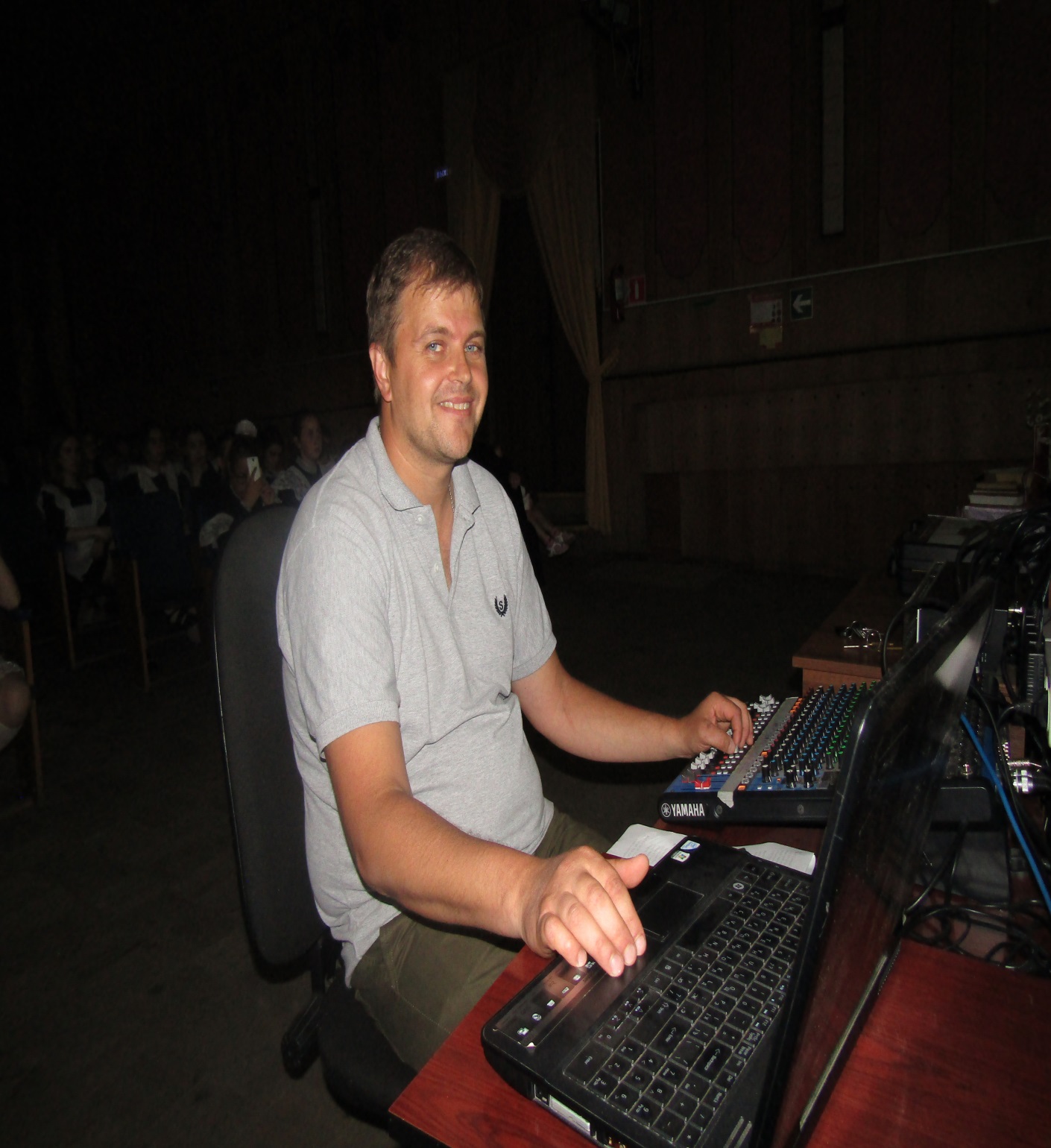 СТ. Атаманская
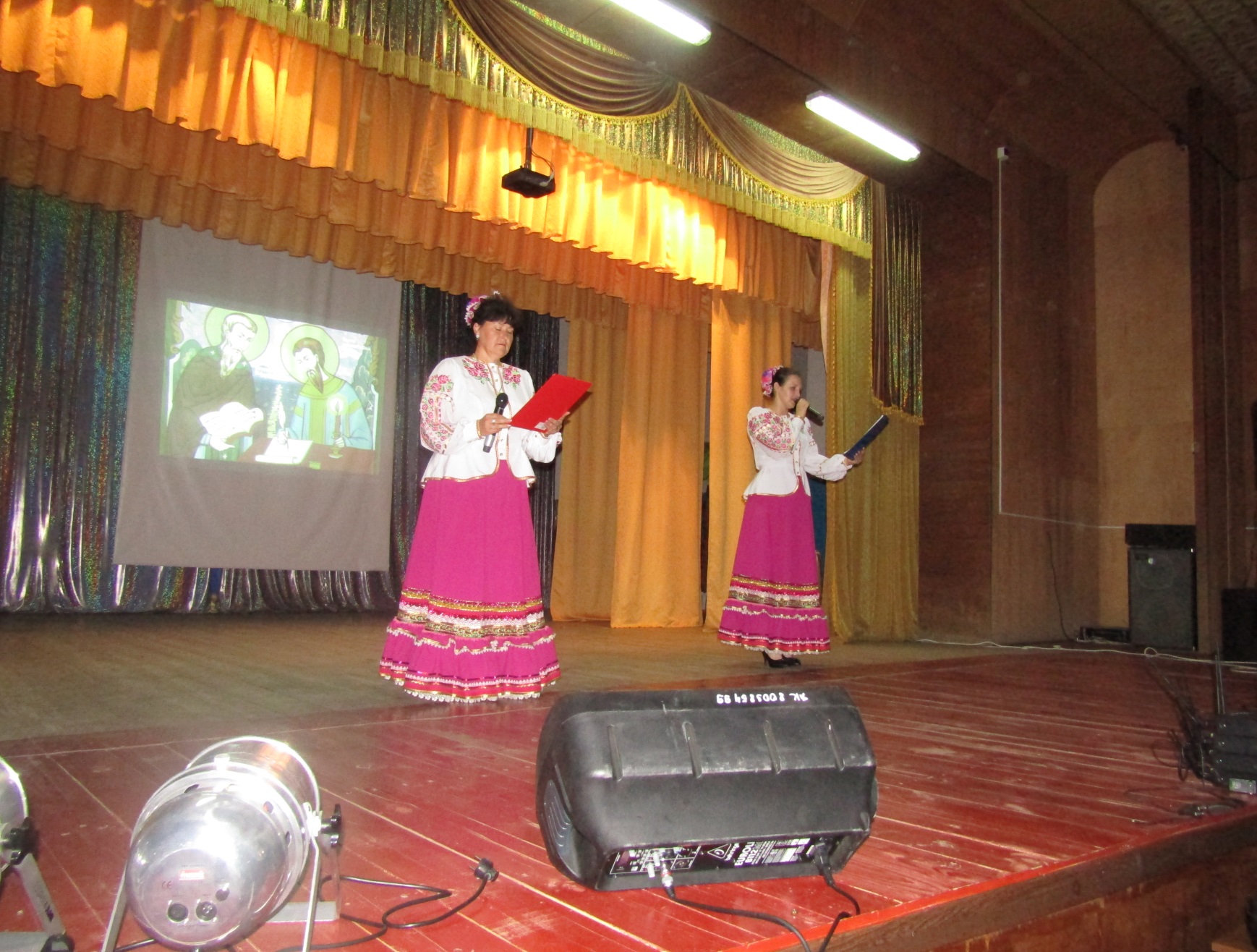 Прошли годы и наша станица изменилась. Дом культуры играет огромную роль в досуге населения, проводится большая работа по воспитанию подрастающего поколения. Регулярно проводятся для жителей станицы развлекательные, познавательные, игровые программы.
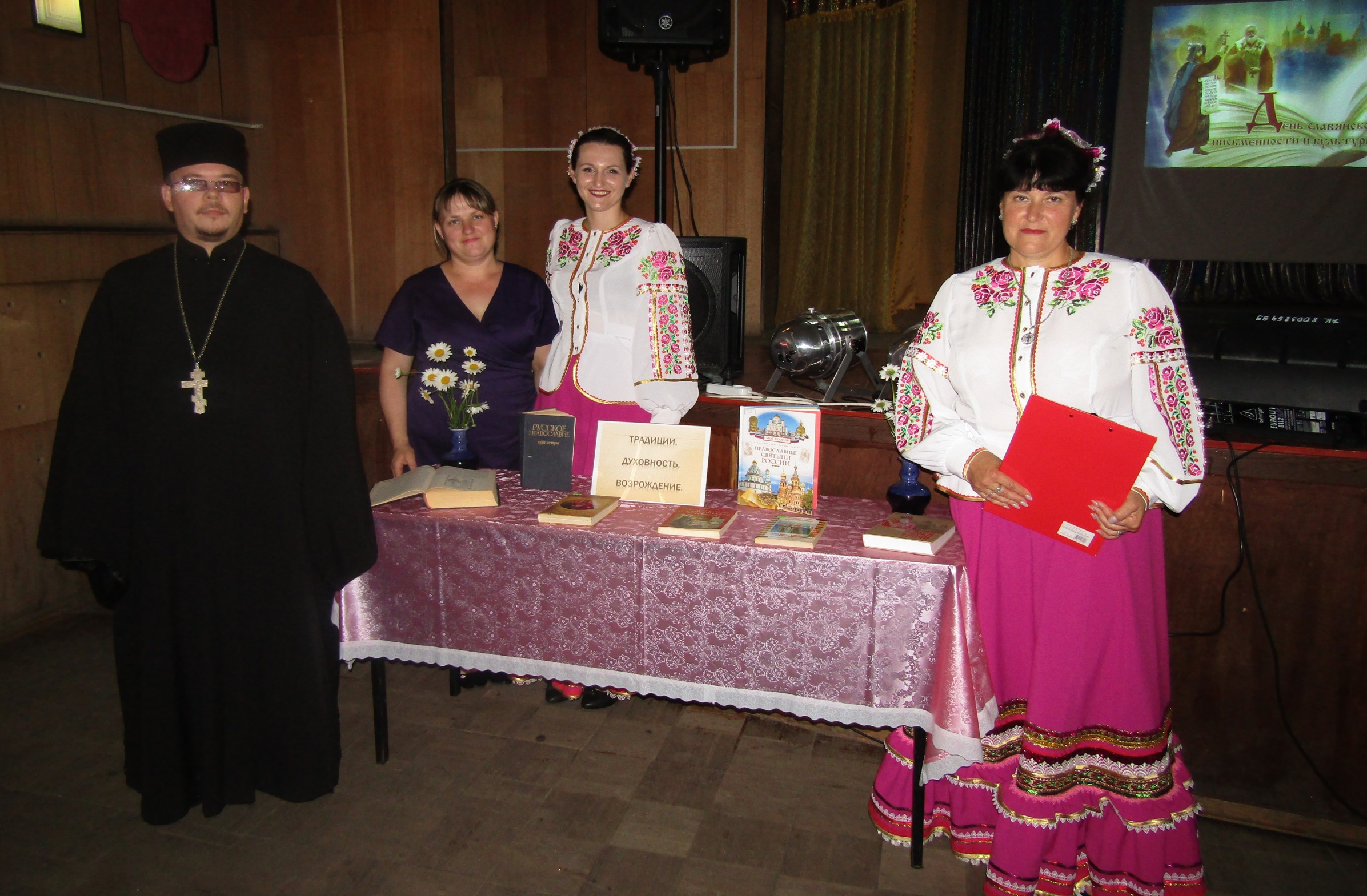 СТ. Атаманская
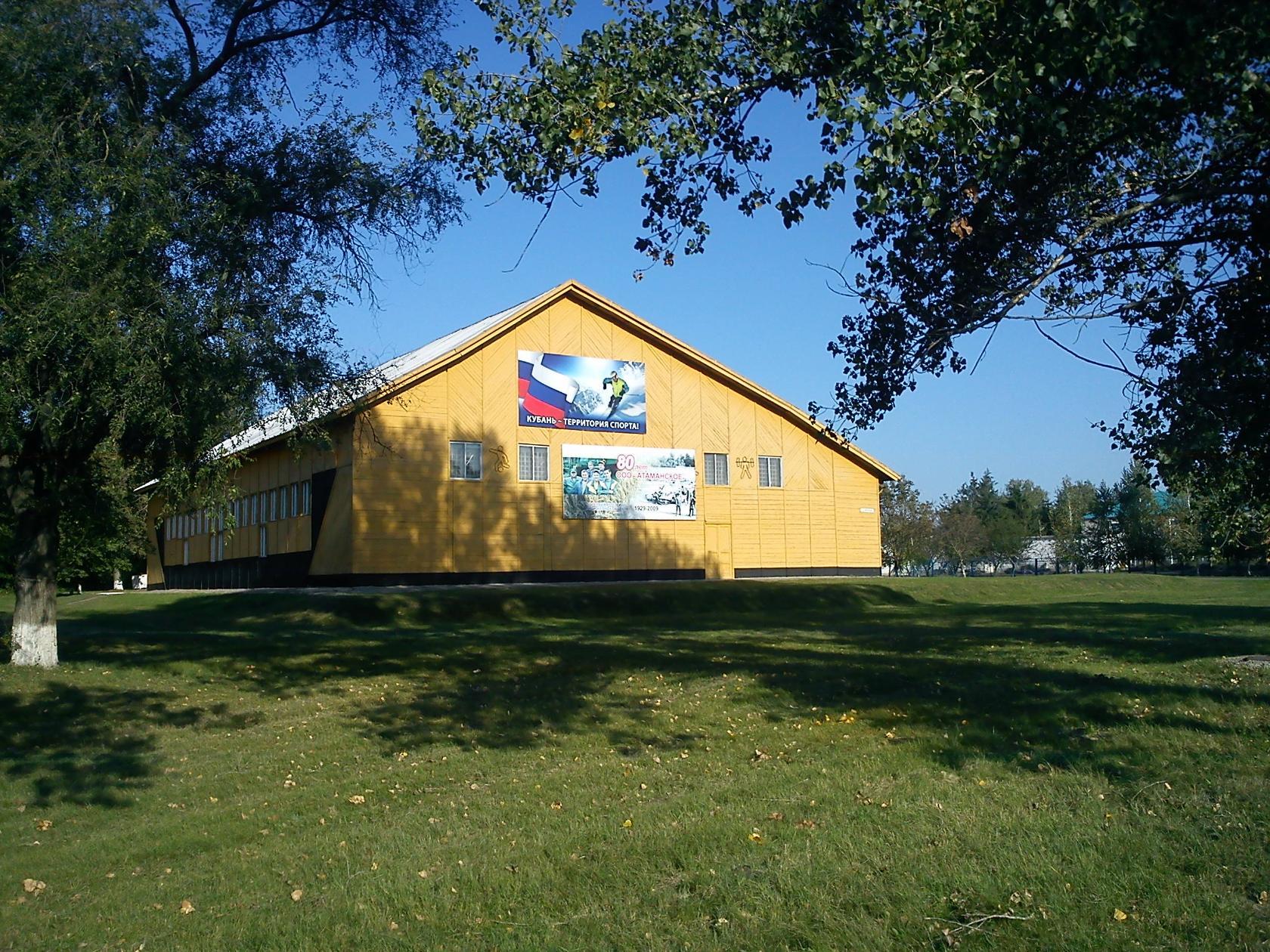 В центре станицы, неподалёку от школы, находится большой физкультурно-оздоровительный комплекс и спортзал. Здесь проводятся соревнования по мини-футболу, баскетболу, волейболу, теннису, ручному мячу и другим видам спорта.
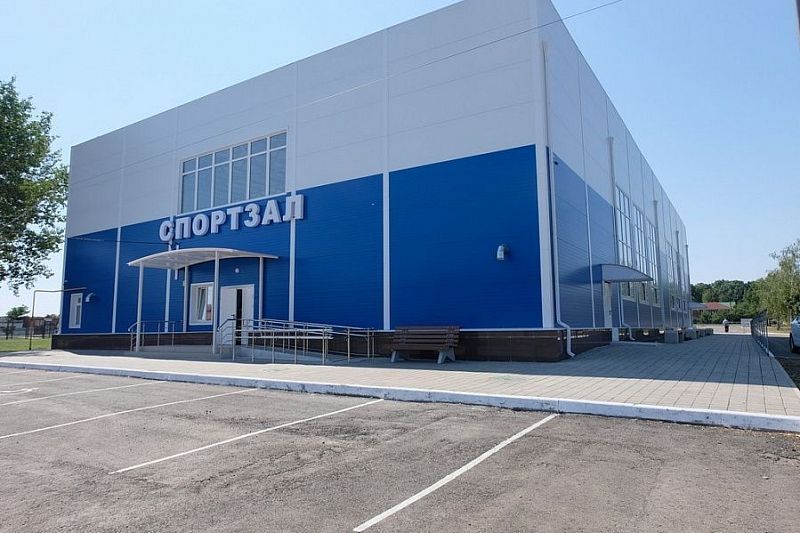 СТ. Атаманская
Имеется у нас в станице  библиотека и детская площадка.
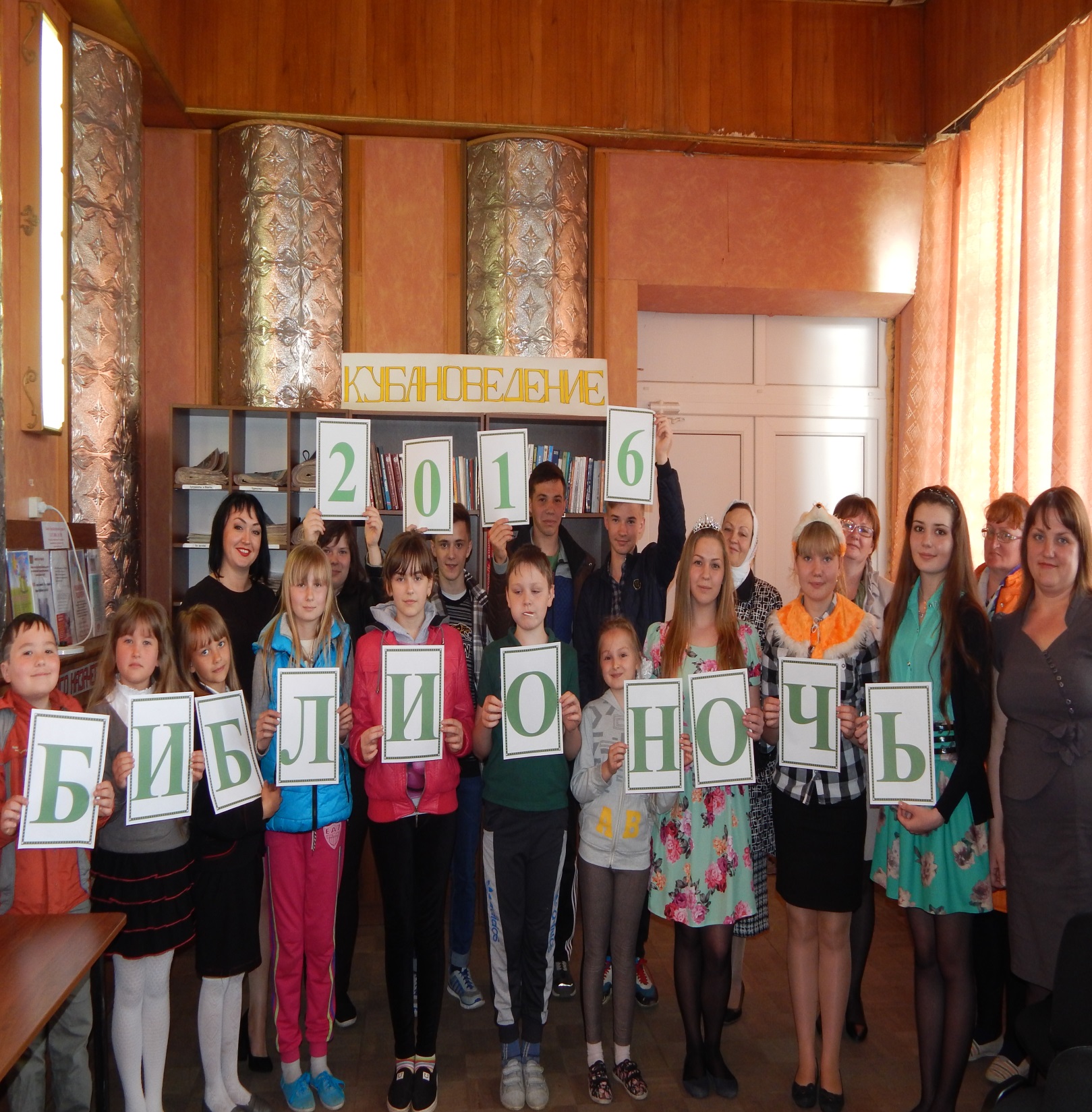 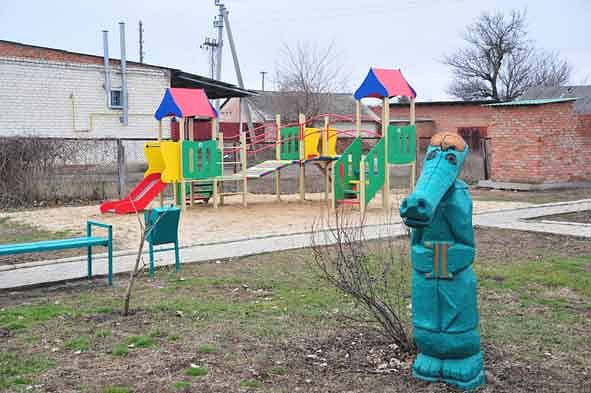 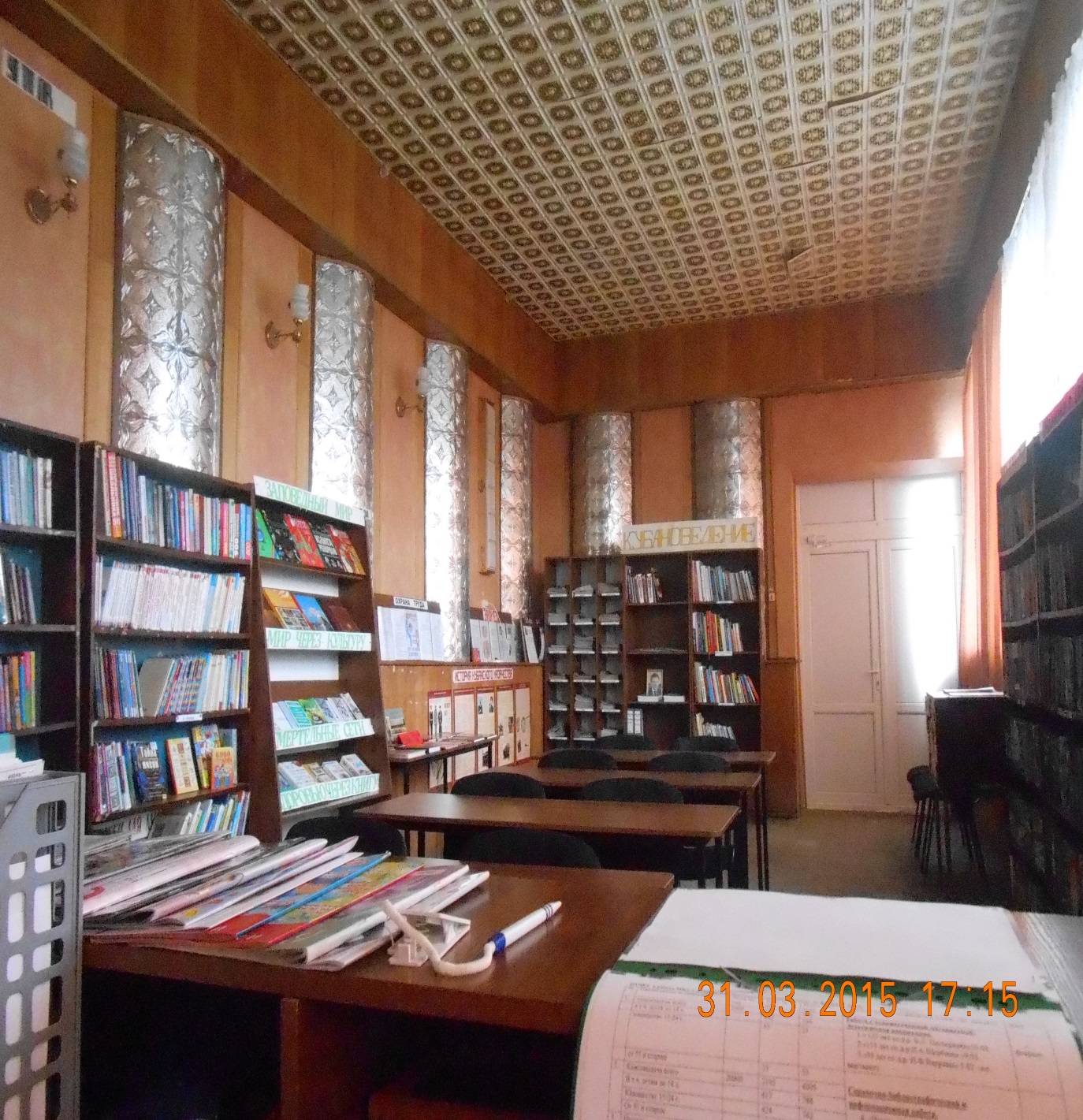 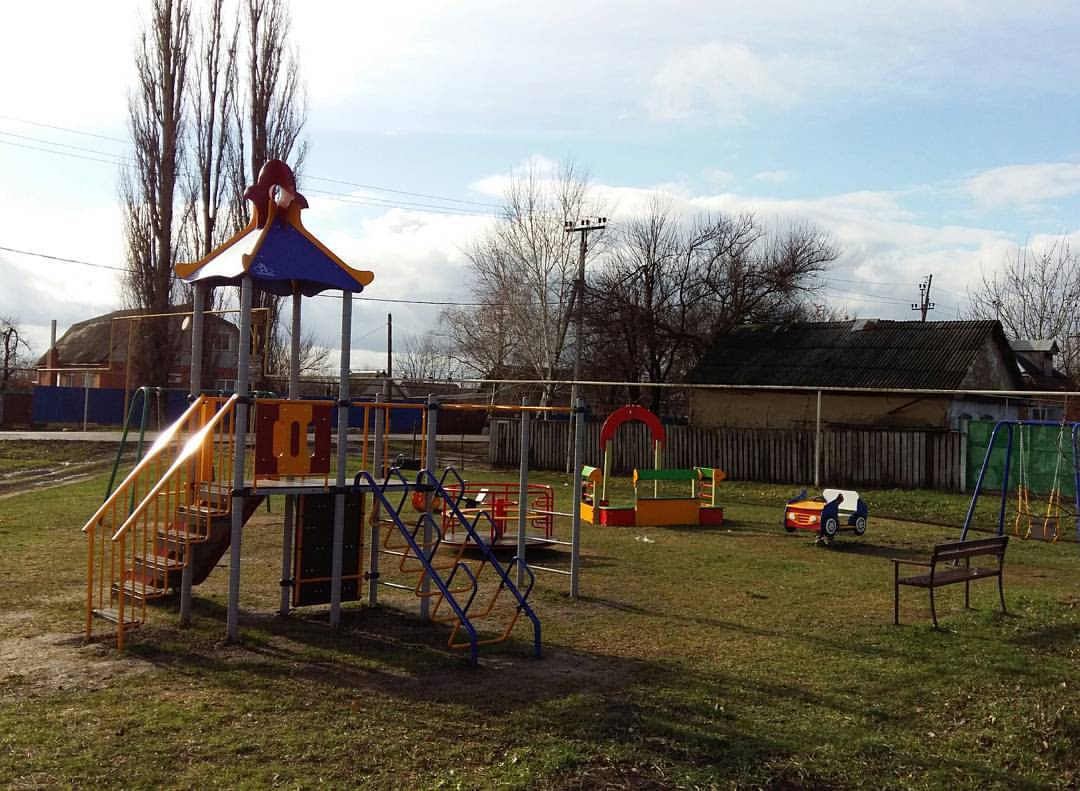 СТ. Атаманская
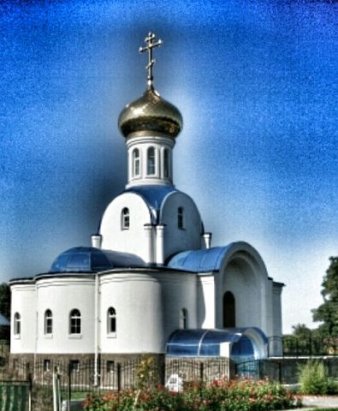 На одной из старейших улиц нашей станицы, на улице Вокзальная - к 125 (ста двадцати пяти) летию станицы – это в 2005году, житель этой же улицы, а ныне генеральный директор РОСВЕРТОЛА Слюсарь Борис Васильевич сделал подарок – уличное освещение всей магистрали. В этом же году был заложен камень строительства храма Рождества Пресвятой Богородицы. В 2007 году он впервые открыл свои двери для прихожан.
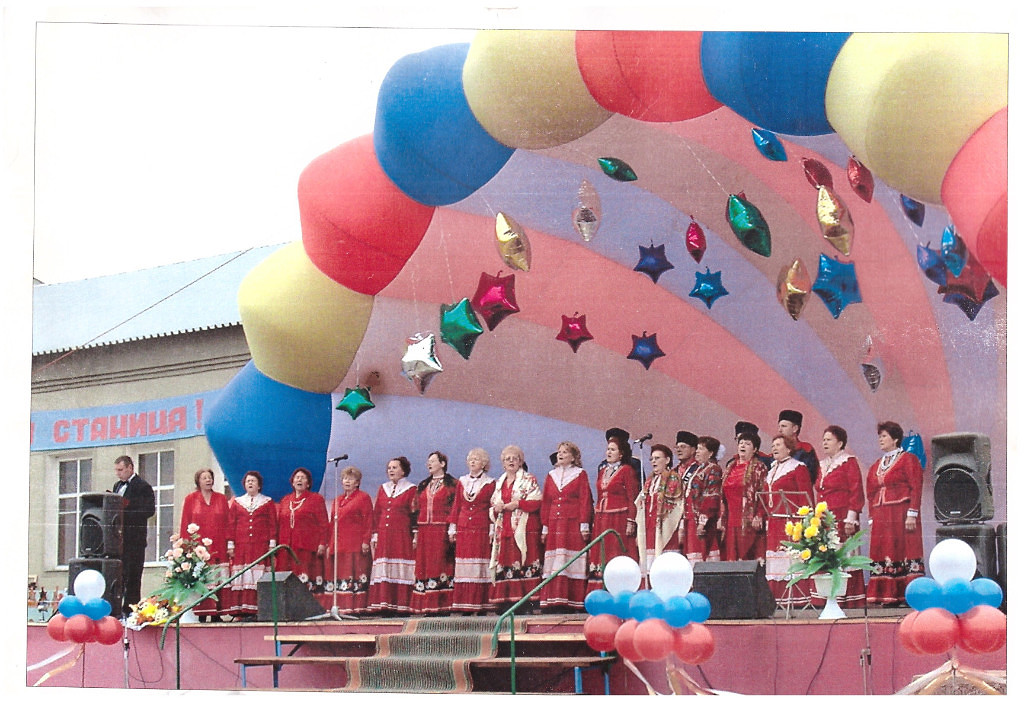 Заключение
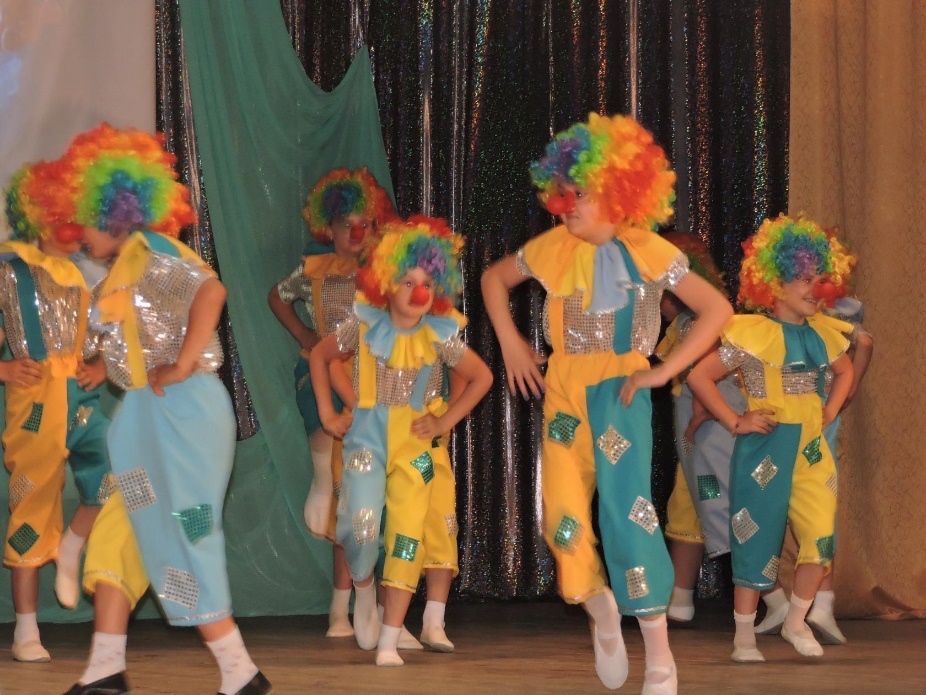 Время неумолимо движется вперёд. И сколько бы ещё не существовало на земле человечество, всем надо понять, что не войны и бессмысленные кровопролития украшают землю, а мирный труд, красивые песни, в которых живет душа народа, его прошлое, настоящее и будущее.
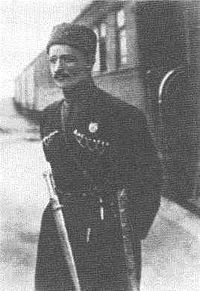 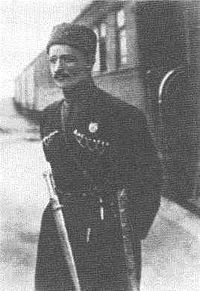 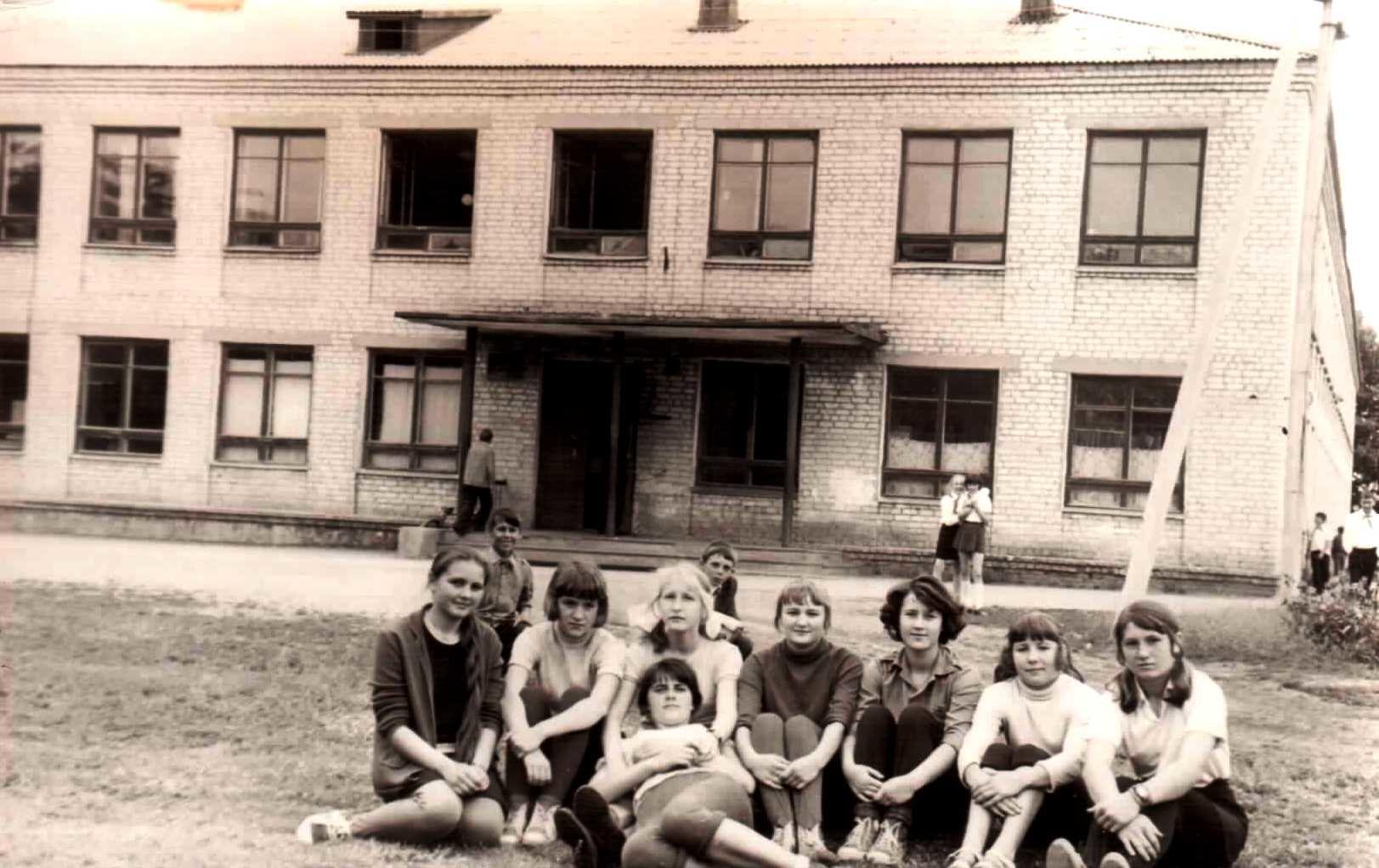 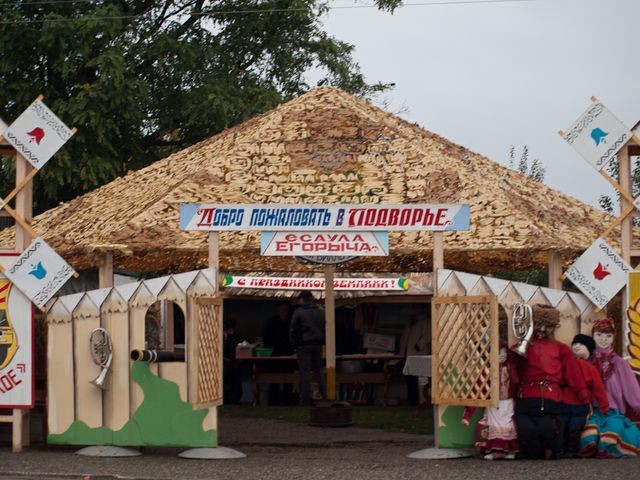